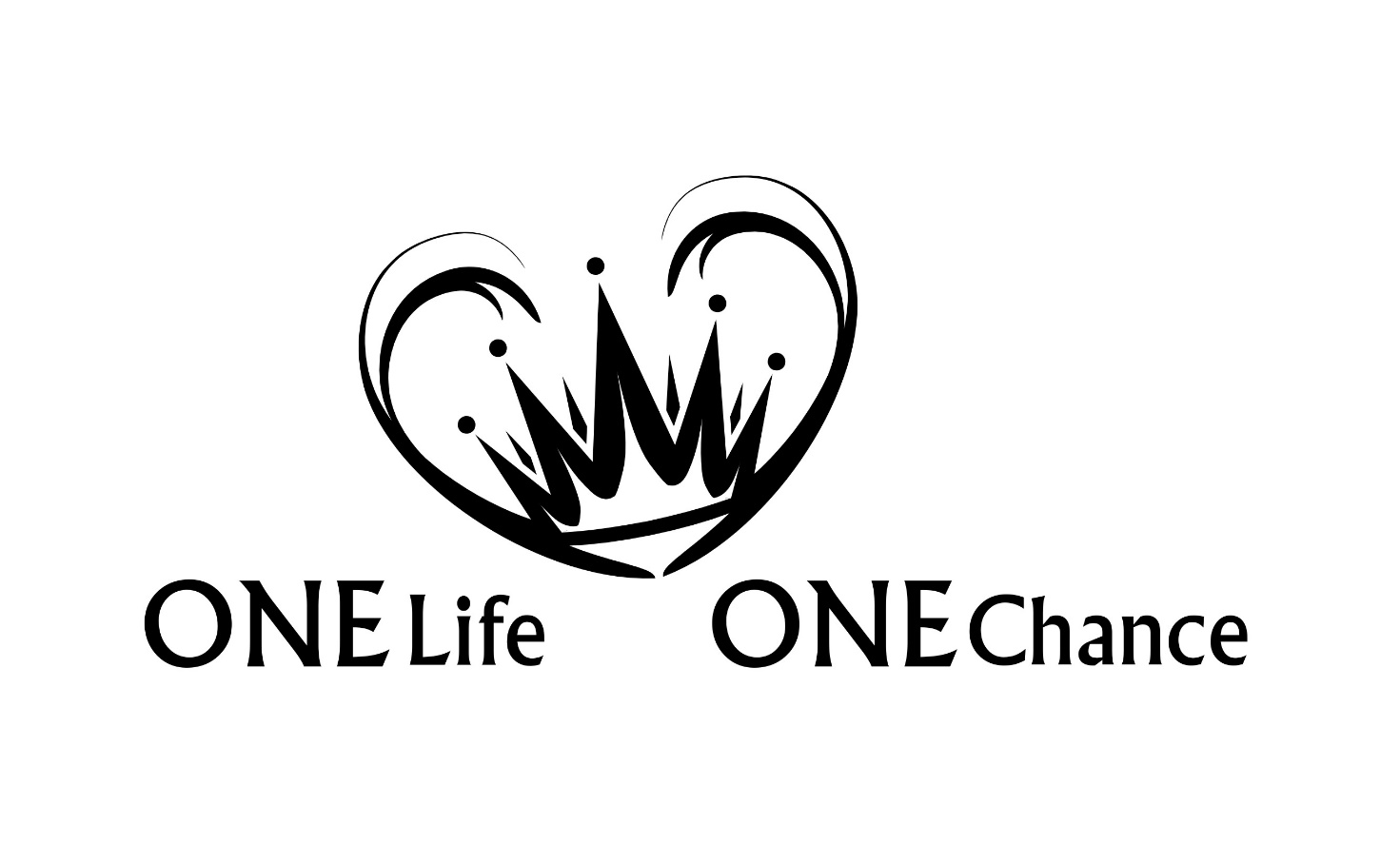 Richter Teil 1
Richter

Kapitel: 21 | Verse: 618
Thema des Richterbuches:

Gnade Gottes gegenüber Gleichgültigkeit des Menschen
Schlüsselvers: Ri 2,16
«Doch erweckte der HERR Richter, die sie aus den 
Händen derer retteten, die sie beraubten.»
Verfasser
Die jüdische Überlieferung nennt Samuel als Schreiber (1 Sam 10,25)
Zeit
Man kann davon ausgehen, dass das Buch um ca. 1055 v.Chr. 
geschrieben wurde.
«zu der Zeit war kein König in Israel». (17,6; 18,1; 19,1; 21,25)
und Jerusalem gehörte noch den Jebusitern. (Ri 1,21)
Es ist das 7. Buch in der Bibel
Der Name «HERR» (JHWH) kommt 178x und Elohim (Gott) 62x vor
Richter bedeutet: Richten, Regieren und Leiterschaft
Situation von Israel
1 Und es geschah nach dem Tod Josuas, da fragten die Söhne Israels den HERRN und sprachen: Wer von uns soll zuerst hinaufziehen, um gegen die Kanaaniter zu kämpfen? 		Ri 1,1
2 Und der HERR sprach: Juda soll hinaufziehen! Siehe, ich habe das Land in seine Hand gegeben. 
3 Da sprach Juda zu seinem Bruder Simeon: Zieh mit mir hinauf in mein Los und lass uns gegen die Kanaaniter kämpfen, so will ich auch mit dir in dein Los ziehen! Und Simeon zog mit ihm. 
4 Als nun Juda hinaufzog, gab der HERR die Kanaaniter und Pheresiter in ihre Hand, und sie schlugen sie bei Besek, 10 000 Mann. 
5 Und als sie den Adoni-Besek in Besek fanden, kämpften sie gegen ihn; und sie schlugen die Kanaaniter und Pheresiter. 	Ri 1,2-5
17 Juda aber zog hin mit seinem Bruder Simeon; und sie schlugen die Kanaaniter, die in Zephat wohnten, und vollstreckten an ihnen den Bann und nannten die Stadt Horma. 
18 Dazu eroberte Juda Gaza samt seinem Gebiet und Askalon samt seinem Gebiet und Ekron samt seinem Gebiet. 
19 Und der HERR war mit Juda, sodass er das Bergland eroberte; aber die Bewohner der Ebene vertrieb er nicht aus ihrem Besitz, denn sie hatten eiserne Streitwagen. 
20 Und sie gaben dem Kaleb Hebron, wie es Mose gesagt hatte; und dieser vertrieb daraus die drei Söhne Enaks.		Ri 1,17-20
19 Und der HERR war mit Juda, sodass er das Bergland eroberte; aber die Bewohner der Ebene vertrieb er nicht aus ihrem Besitz, denn sie hatten eiserne Streitwagen. 	Ri 1,19
21 Aber die Söhne Benjamins vertrieben die Jebusiter nicht, die in Jerusalem wohnten; sondern die Jebusiter wohnten bei den Söhnen Benjamins in Jerusalem bis zu diesem Tag. 
27 Manasse aber vertrieb die Einwohner von Beth-Schean und seinen Tochterstädten nicht, auch nicht diejenigen von Taanach und seinen Tochterstädten, noch die Bewohner von Dor und seinen Tochterstädten, noch die Bewohner von Jibleam und seinen Tochterstädten, noch die Bewohner von Megiddo und seinen Tochterstädten; sondern es gelang den Kanaanitern, in diesem Land zu bleiben. 
28 Und als Israel erstarkte, machte es die Kanaaniter fronpflichtig4 ; aber es vertrieb sie nicht aus ihrem Besitz. 
29 Und Ephraim vertrieb die Kanaaniter nicht, die in Geser wohnten; sondern die Kanaaniter blieben in ihrer Mitte in Geser.
30 Sebulon vertrieb die Bewohner von Kitron nicht, auch nicht die Bewohner von Nahalol; und die Kanaaniter wohnten in ihrer Mitte und wurden fronpflichtig. 
31 Asser vertrieb die Bewohner von Akko nicht, auch nicht die Bewohner von Zidon, Achelab, Achsib, Helba, Aphik und Rechob; 
32 sondern die Asseriter wohnten mitten unter den Kanaanitern, die im Land blieben; denn sie vertrieben sie nicht aus ihrem Besitz. 
33 Naphtali vertrieb weder die Bewohner von Beth-Schemesch noch die Einwohner von Beth-Anat, sondern wohnte mitten unter den Kanaanitern, die das Land bewohnten; aber die Bewohner von Beth-Schemesch und Beth-Anat wurden ihnen fronpflichtig. 
34 Und die Amoriter drängten die Söhne Dans auf das Bergland zurück und ließen sie nicht in die Ebene herabkommen.
35 Und es gelang den Amoritern, in Har-Heres, in Ajalon und in Saalbim zu bleiben; aber die Hand des Hauses Joseph wurde ihnen zu schwer, und sie wurden fronpflichtig. 
36 Und die Grenze der Amoriter zog sich vom Skorpionensteig von dem Felsmassiv an aufwärts.		Ri 1,21-36
(21; 29; 30) Sie liessen die Feinde in ihrer Mitte wohnen.
(32; 33) Asser und Naphtalie wohnte direkt unter ihnen.
(34) Die Feinde drängten die Daniter in die Berge.
Otniel
Ehud
Schamgar
Deborah
Barak
Gideon
Abimelech
Tola
Jair
Jephta
Ibzan
Elon
Abdon
Simson
Aufbau des Buches
Einleitung		1,1 – 3,4 
Hauptteil		3,5 – 16,31 	(Die Richter)
Anhang		17,1 – 21,25
Die Einleitung und der Anhang gehören zu den Anfängen des Buches.
Der Hauptteil mit den 7 Biographien der Richter, füllen dann die 
ganzen 450 Jahre ( Apg 13,20).
1 Und es geschah nach dem Tod Josuas, da fragten die Söhne Israels den HERRN und sprachen: Wer von uns soll zuerst hinaufziehen, um gegen die Kanaaniter zu kämpfen? 	Ri 1,1
6 Als nämlich Josua das Volk entlassen hatte, zogen die Kinder Israels jeder in sein Erbteil, um das Land in Besitz zu nehmen. 
7 Und das Volk diente dem HERRN, solange Josua lebte und solange die Ältesten da waren, die Josua überlebten, welche alle die großen Werke des HERRN gesehen hatten, die er an Israel getan hatte. 	Ri 2,6
30 Und die Söhne Dans richteten für sich das Bildnis auf. Und Jonathan, der Sohn Gersons, des Sohnes Moses, und seine Söhne waren Priester des Stammes Dan bis zu der Zeit, als das Land in die Gefangenschaft geführt wurde.	Ri 18,30
28 Und Pinehas, der Sohn Eleasars, des Sohnes Aarons, stand vor Ihm zu jener Zeit. Und sie fragten: Sollen wir nochmals ausziehen, um mit unseren Brüdern, den Söhnen Benjamins, zu kämpfen, oder sollen wir es lassen? Der HERR sprach: Zieht hinauf, denn morgen will ich sie in eure Hand geben!	Ri 20,18
Ein paar Zahlen
Auszug aus Ägypten					1606              v. Chr. 
40 Jahre Wanderung in der Wüste; Moses Tod 	1606 – 1566
Einzug in Kanaan 						1566
6 Jahre Landeroberung unter Josua 			1566 – 1560
14 bis zum ersten Richter Otniel			1560 – 1546 
Richterzeit 450 Jahre (Apg 13,20)			1546 – 1096 
Saul 40 Jahre						1096 – 1056 
David 40 Jahre						1056 – 1016 
Salomon bis zum Tempelbau 4 Jahre			1016 – 1012
Es besteht ein siebenfacher Refrain im Buch der Richter, welche auch die Hauptgeschichten der Richter einführt. 
(3,7; 3,12; 4,1; 6,1; 8,33; 10,6; 13,1)
7 Und die Kinder Israels taten, was böse war in den Augen des HERRN, und sie vergaßen den HERRN, ihren Gott, und dienten den Baalen und Ascheren.	Ri 3,7
A) Othniel (3,5-11): Das Volk versagt auf dem Gebiet der Liebe und Ehe (3,6-7). Der Richter Othniel ist ein leuchtendes Beispiel auf dem Gebiet der Liebe und Ehe (1,12-15). 
B) Ehud (3,12-31): Ehud wendet das Wort Gottes, das zweischneidige Schwert (Heb 4,12-13), in seiner ganzen Schärfe auf den feindlichen König an (3,16.20-21). 
C) Debora und Barak (4,1 - 5,31): Höhepunkt: Eine Frau rettet Israel, indem sie den Schädel des Feindes zerschlägt (4,21; 5,26-27). 
D) Gideon (6,1 - 8,32): Gideon führt das Volk aus dem Götzendienst heraus. 
D’) Gideon (6,1 - 8,32): Gideon führt das Volk in den Götzendienst hinein. 
C’) Abimelech (8,33 - 10,5): Höhepunkt: Eine Frau rettet Israel, indem sie den Schädel des Feindes zerschlägt (9,53). Der Feind ist ein Glied des Volkes Gottes. 
B’) Jephtha (10,6 - 12,15): Jephtha wendet das Wort Gottes auf den feindlichen König an, aber nicht in seiner vollen Schärfe (11,12-27). 
A’) Simson (13,1 - 16,31): Der Richter Simson versagt völlig auf dem Gebiet der Liebe und Ehe (14,1ff; 16,1-3; 16,4-22)
Botschaft des Buches
Gottes Zorn über die Sünde
10 Und als auch jene ganze Generation zu ihren Vätern versammelt war, kam eine andere Generation nach ihnen auf, die den HERRN nicht kannte, noch die Werke, die er an Israel getan hatte. 
11 Da taten die Kinder Israels, was böse war in den Augen des HERRN, und sie dienten den Baalen; 	Ri 2,10-11
Botschaft des Buches
Die abwärtstreibende Kraft der Sünde
19 Wenn aber der Richter starb, so handelten sie wiederum verderblich, mehr als ihre Väter, indem sie anderen Göttern nachfolgten, um ihnen zu dienen und sie anzubeten; sie ließen nicht ab von ihrem Treiben und ihrem halsstarrigen Wandel. 	Ri 2,19
Botschaft des Buches
Die abwärtstreibende Kraft der Sünde
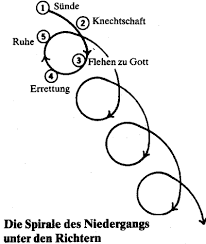 Sünde und Ungehorsam	
7 Und die Kinder Israels taten, was böse war in den Augen des HERRN, und sie vergaßen den HERRN, ihren Gott, und dienten den Baalen und Ascheren. 	3,7
Botschaft des Buches
Die abwärtstreibende Kraft der Sünde
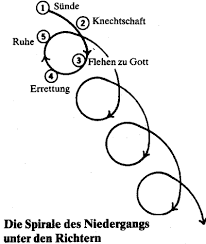 Knechtschaft			
8 Da entbrannte der Zorn des HERRN über Israel; und er verkaufte sie unter die Hand Kuschan-Rischatajims, des Königs von Aram-Naharajim; und die Kinder Israels dienten dem Kuschan-Rischatajim acht Jahre lang. 	   3,8
Botschaft des Buches
Die abwärtstreibende Kraft der Sünde
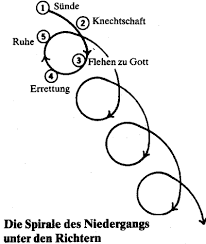 Flehen zu Gott			
9 Da schrien die Kinder Israels zum HERRN.		3,9a
Botschaft des Buches
Die abwärtstreibende Kraft der Sünde
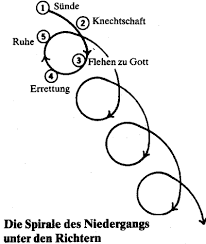 Errettung			
Und der HERR erweckte den Kindern Israels einen Retter, der sie befreite: Otniel, den Sohn des Kenas, des jüngsten Bruders Kalebs.	3,9b
Botschaft des Buches
Die abwärtstreibende Kraft der Sünde
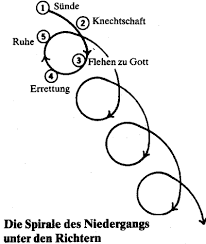 Ruhe				
11 Da hatte das Land 40 Jahre lang Ruhe. Und Otniel, der Sohn des Kenas, starb.	3,11
Botschaft des Buches
Gottes strahlende Gnade und Vergebungsbereitschaft
9 Wenn wir aber unsere Sünden bekennen, so ist er treu und gerecht, dass er uns die Sünden vergibt und uns reinigt von aller Ungerechtigkeit.	1 Joh 1,9
Botschaft des Buches
Ermahnung an die Erlösten
6 Zu jener Zeit gab es keinen König in Israel; jeder tat, was recht war in seinen Augen. 	Ri 17,6
Botschaft des Buches
Hingabe ohne faule Kompromisse und Gleichgültigkeit
1 Ich ermahne euch nun, ihr Brüder, angesichts der Barmherzigkeit Gottes, dass ihr eure Leiber darbringt als ein lebendiges, heiliges, Gott wohlgefälliges Opfer: Das sei euer vernünftiger Gottesdienst! 
2 Und passt euch nicht diesem Weltlauf an, sondern lasst euch [in eurem Wesen] verwandeln durch die Erneuerung eures Sinnes, damit ihr prüfen könnt, was der gute und wohlgefällige und vollkommene Wille Gottes ist.	Röm 12,1-2
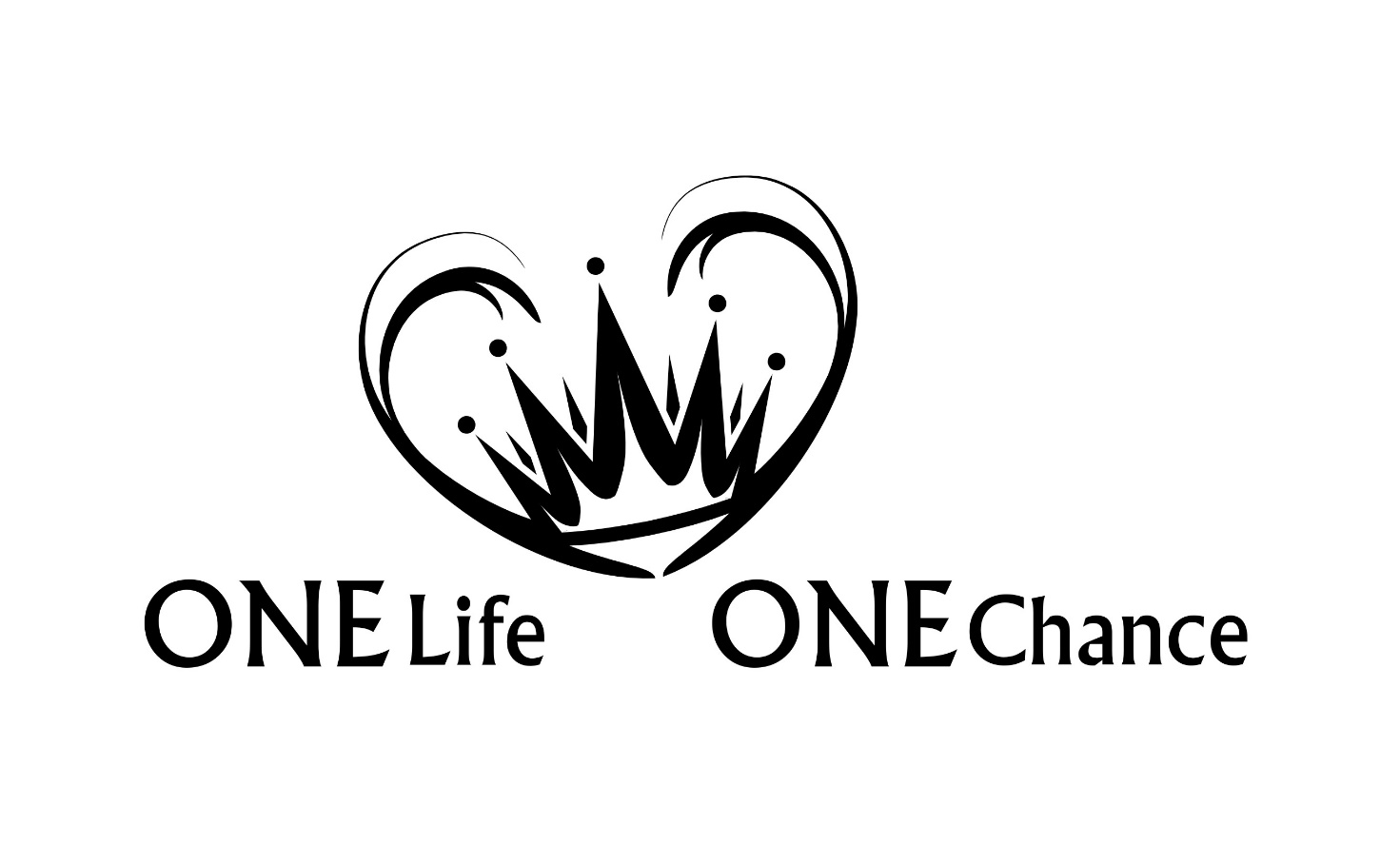 Richter Teil 1